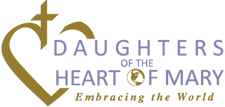 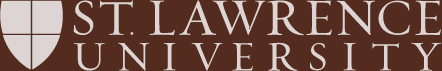 The Cosmos Within
Minerals & Machines
Dr. Aileen A. O’Donoghue
July 8 – 13, 2019
God’s Grandeur
THE WORLD is charged with the grandeur of God.
	It will flame out, like shining from shook foil;
	It gathers to a greatness, like the ooze of oil
Crushed. Why do men then now not reck his rod?
Generations have trod, have trod, have trod;
	And all is seared with trade; bleared, smeared 
		with toil;
	And wears man’s smudge and shares man’s smell: 		the soil
Is bare now, nor can foot feel, being shod.
God’s Grandeur
And for all this, nature is never spent;
	There lives the dearest freshness deep down 
		things;
And though the last lights off the black West went
	Oh, morning, at the brown brink eastward, 
		springs—
Because the Holy Ghost over the bent
	World broods with warm breast and with ah! 
		bright wings.
Gerard Manley Hopkins
Origins of the Elements
H, He , some Li from Big Bang 
 From the first 3 minutes of time!!
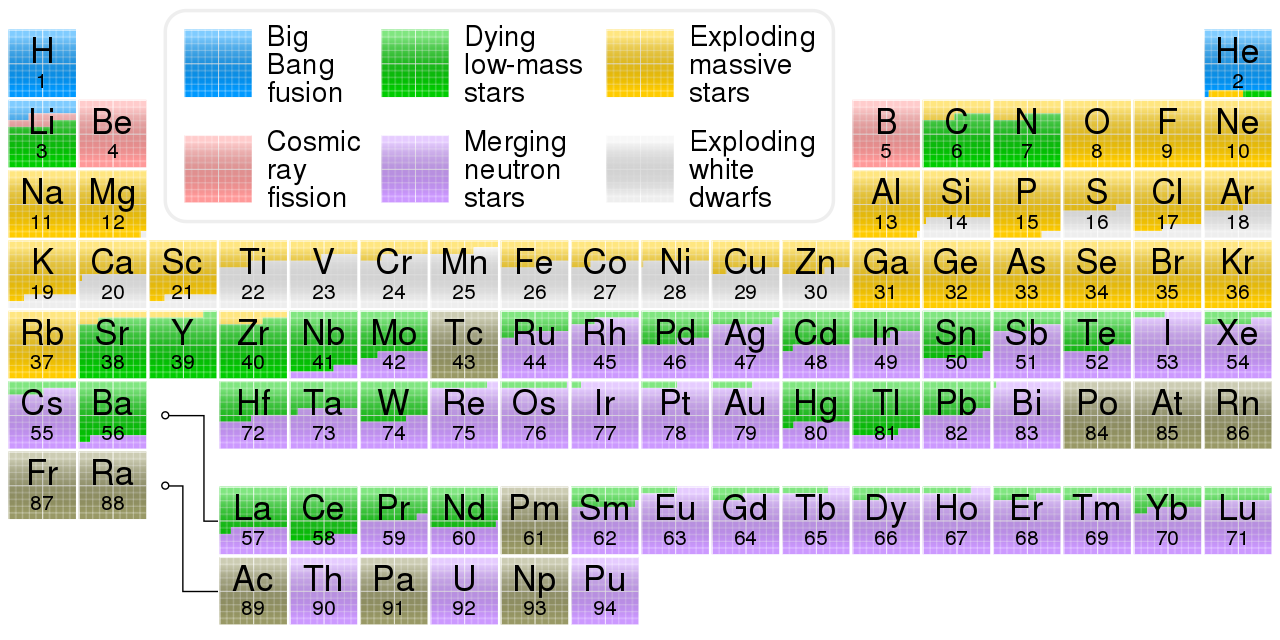 Origins of the Elements
C, N, Li, Sr, Sn, Ba, W, Hg, Ti, Pb … 
 From the deaths of low-mass stars … Sol
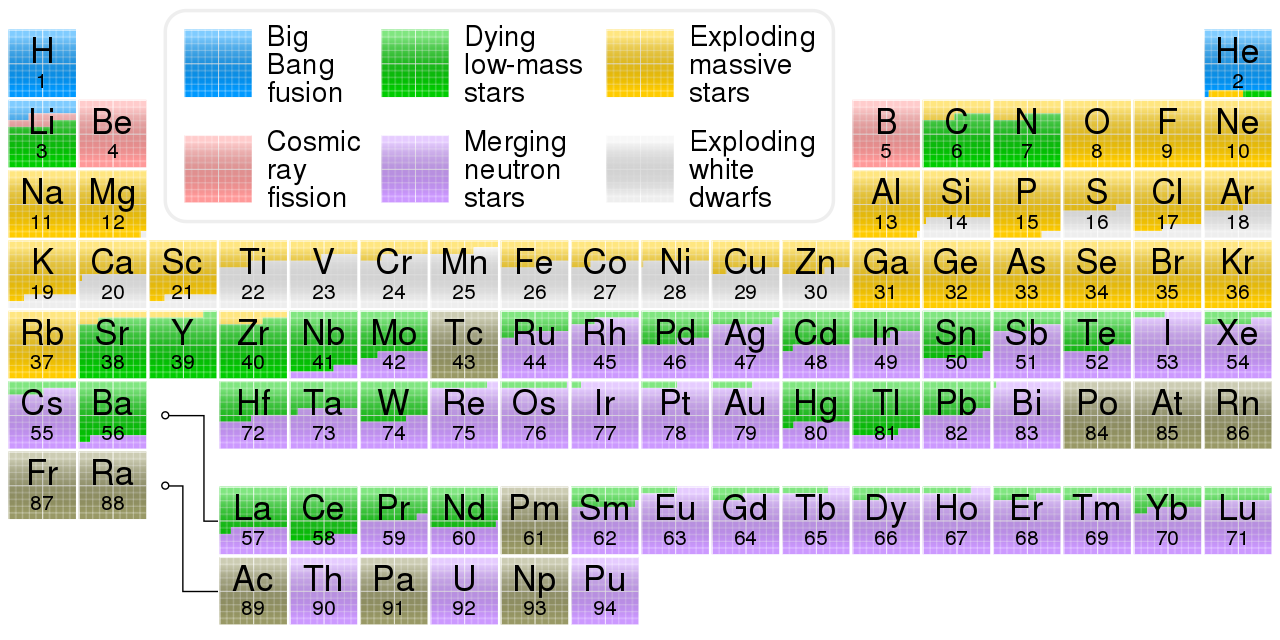 Origins of the Elements
O,Ne, Na, Al, Si, S, Cl, Ca, Br … 
 From the supernova deaths of GIANT stars
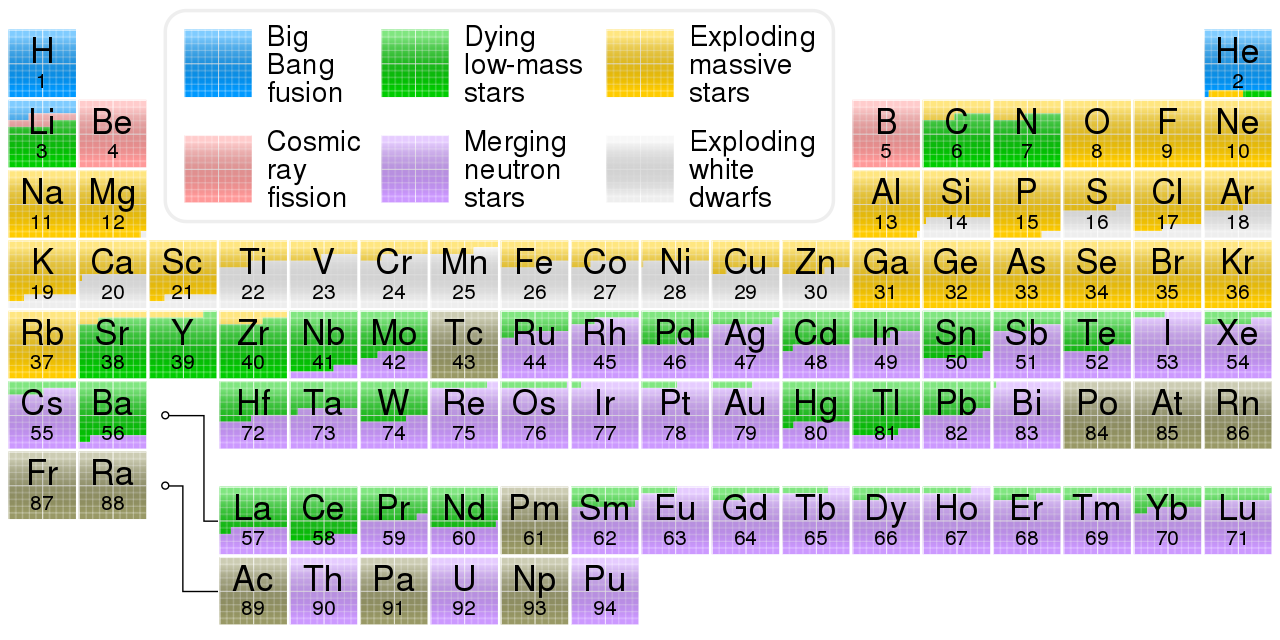 APOD 07/11/19
Origins of the Elements
The supernova of a giant star had to take place in order for …
 the oxygen in your next breath
 the salt on your food (NaCl)
 glass window panes (SiO2)
 The calcium in your teeth 
 “Rotten Egg” or sulfer smell (H2S)
 Arsenic & Old Lace murders (As)
 Hopkins’ shook foil (Al)
Giant Stars
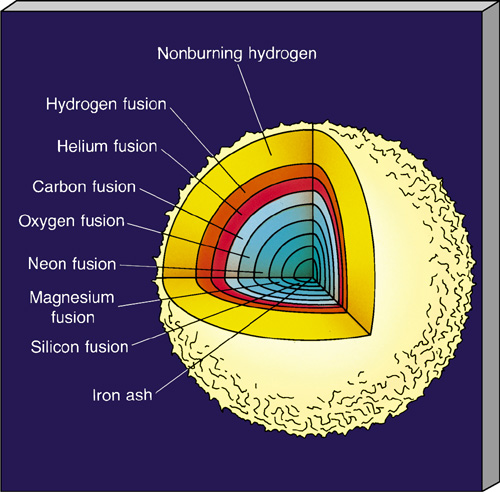 Have layers fusing different elements
Iron – the most stable element
Fusion:               Nuclei bind into heavier elements
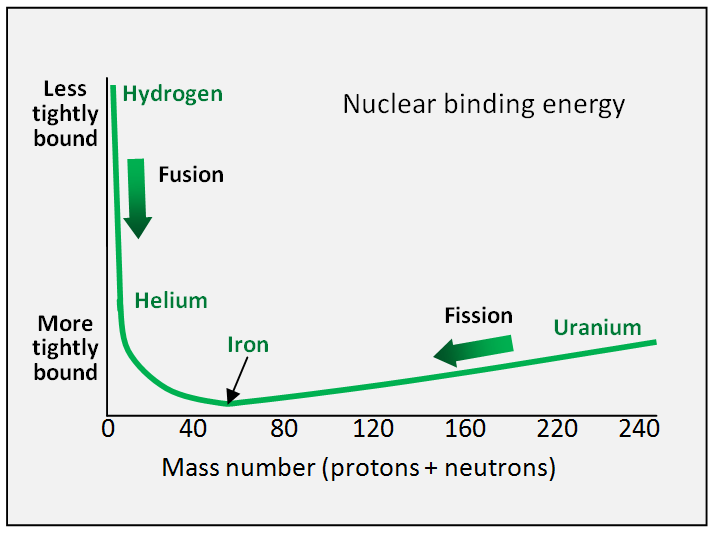 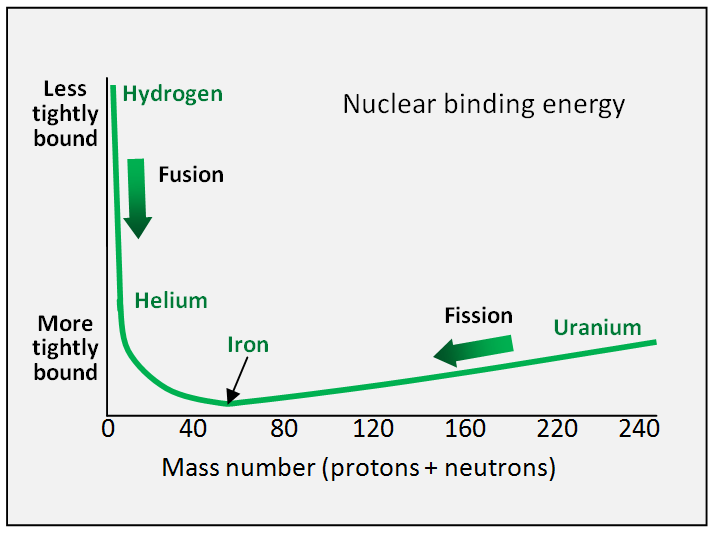 Fission:                    Nuclei split into lighter elements
Iron absorbs energy in fusion and fission!
Iron
Iron is the most stable element
 ABSORBS energy in fusion
 ABSORBS energy in fission
When iron core begins to fuse
 energy is absorbed by reaction
core cools … contracts
 outer layers begin to fall in
star implodes … outer layers bounce off dense inner core
 star explodes …
Crab Nebula
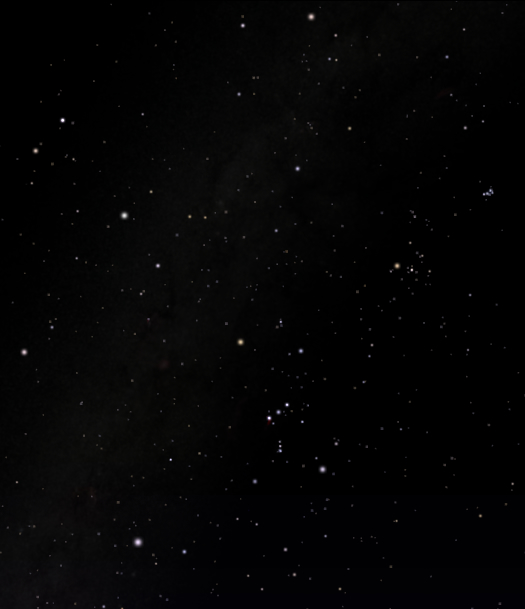 Capella     in Auriga
Castor    in Gemini
Supernova Observed in 1054 by Chinese & Anazazi
Pollux      in Gemini
M1
Aldebaran in Taurus
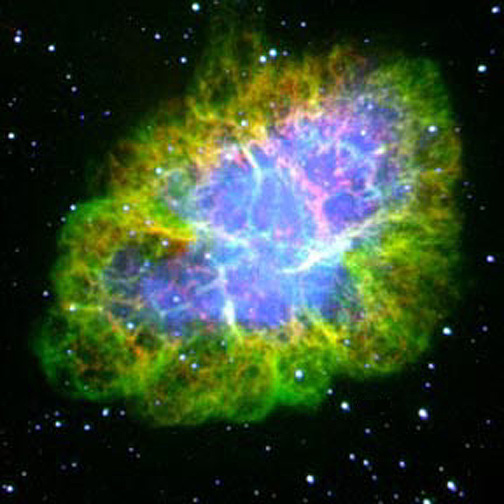 Procyon           in Canis Minor
Rigel        in Orion
Sirius              in  Canis Major
Crab Nebula
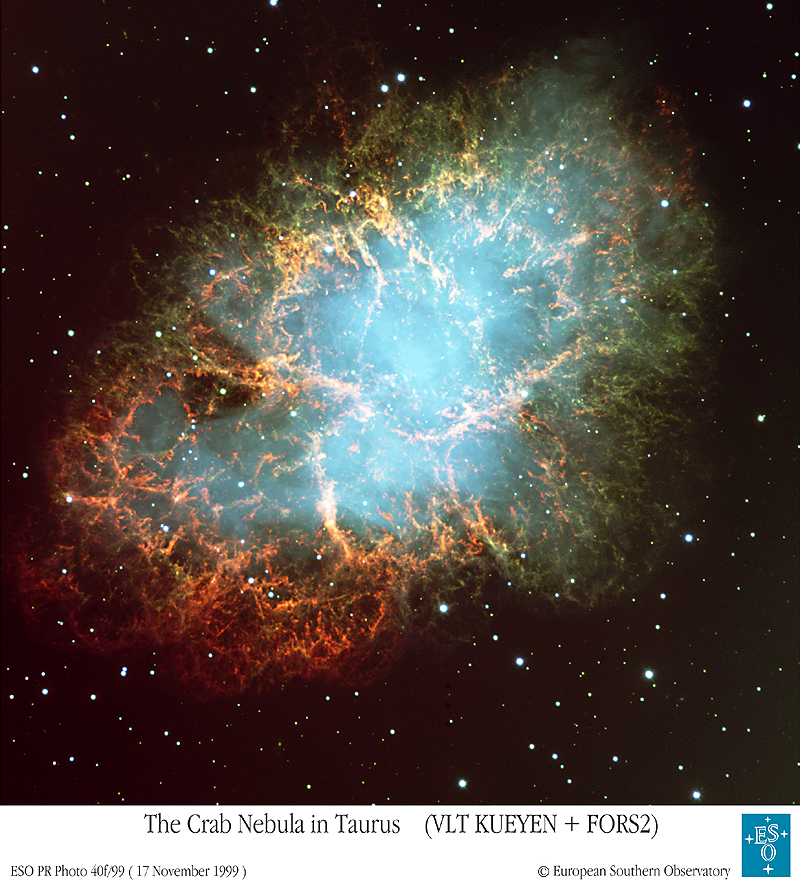 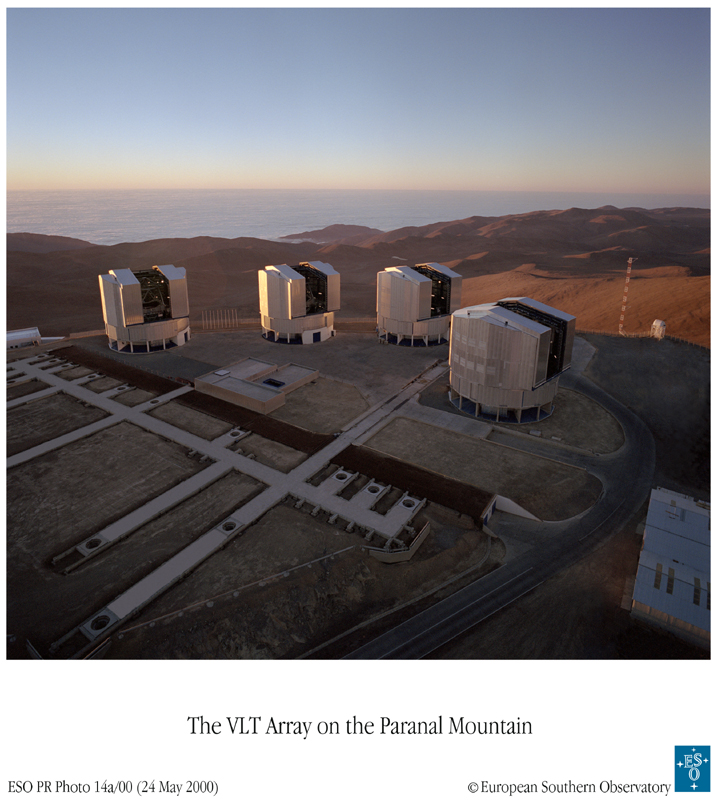 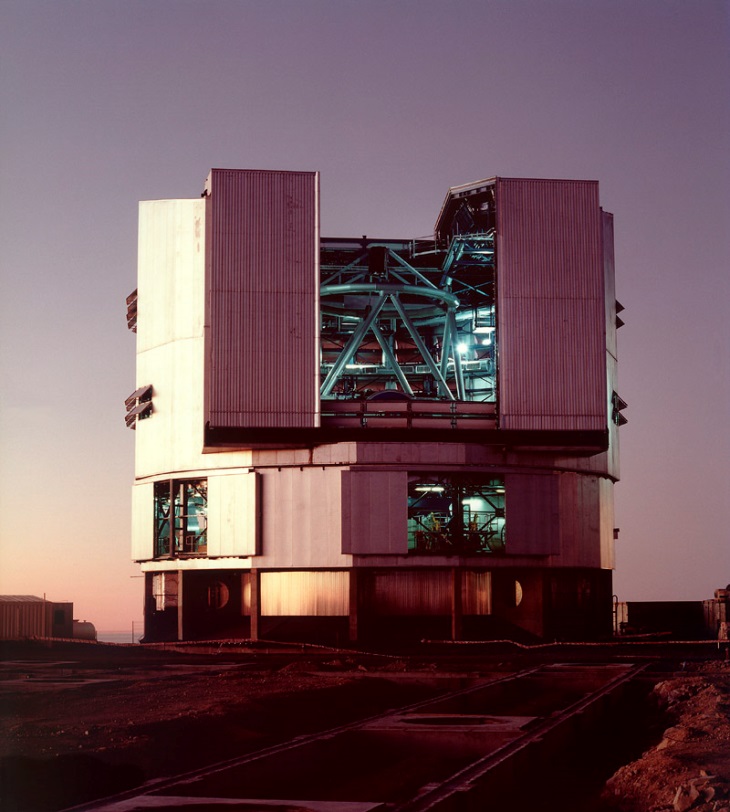 VLT Optical Image
Crab Nebula in Optical
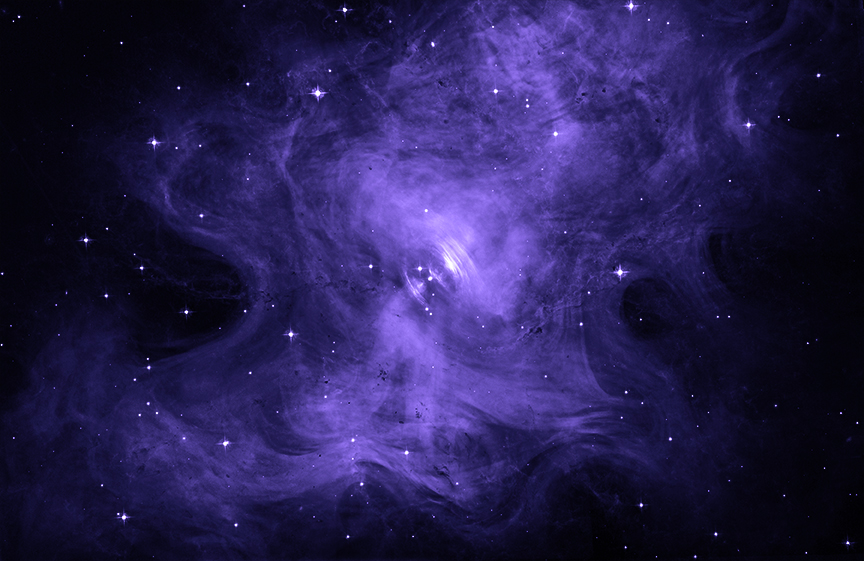 Core of exploded star is a super dense state of matter blasting energy & particles out along its magnetic axes …
… a neutron star
Crab Nebula in X-Ray, Optical, IR
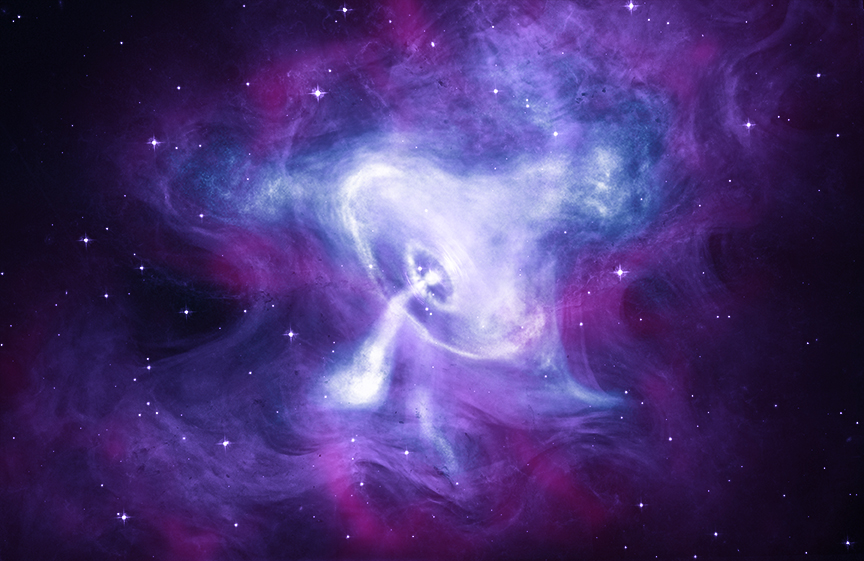 It is still expanding …      





                                           still exploding!
Supernovae
Type 2 Supernovae
 Giant stars exploding
 Sources of O, Ne, Na, Al, Si, S, Cl, Ca ...
Type 1a Supernovae
 White dwarf stars exploding
 Sources of other elements
Origins of the Elements
O, Ne, Na, Al, Si, S, Cl, Ca, Br … 
 From the supernova deaths of GIANT stars
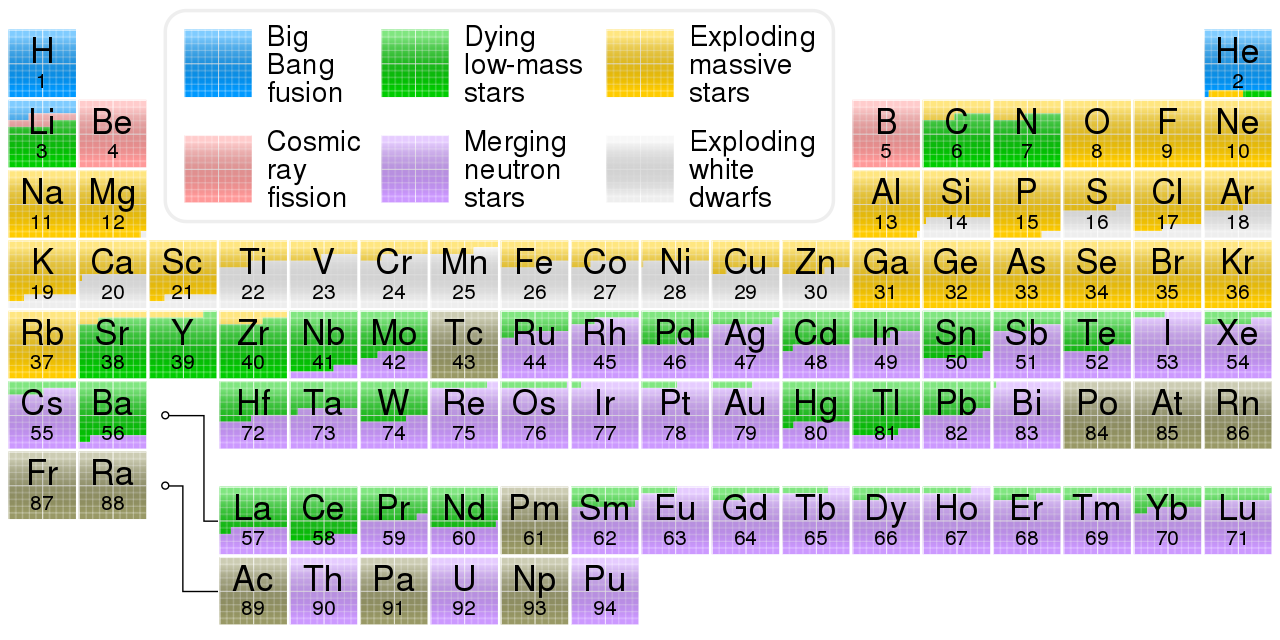 Origins of the Elements
Ti, Cr, Mn, Fe, Co, Ni, Cu, Zn, … 
  thermonuclear explosions of white dwarfs
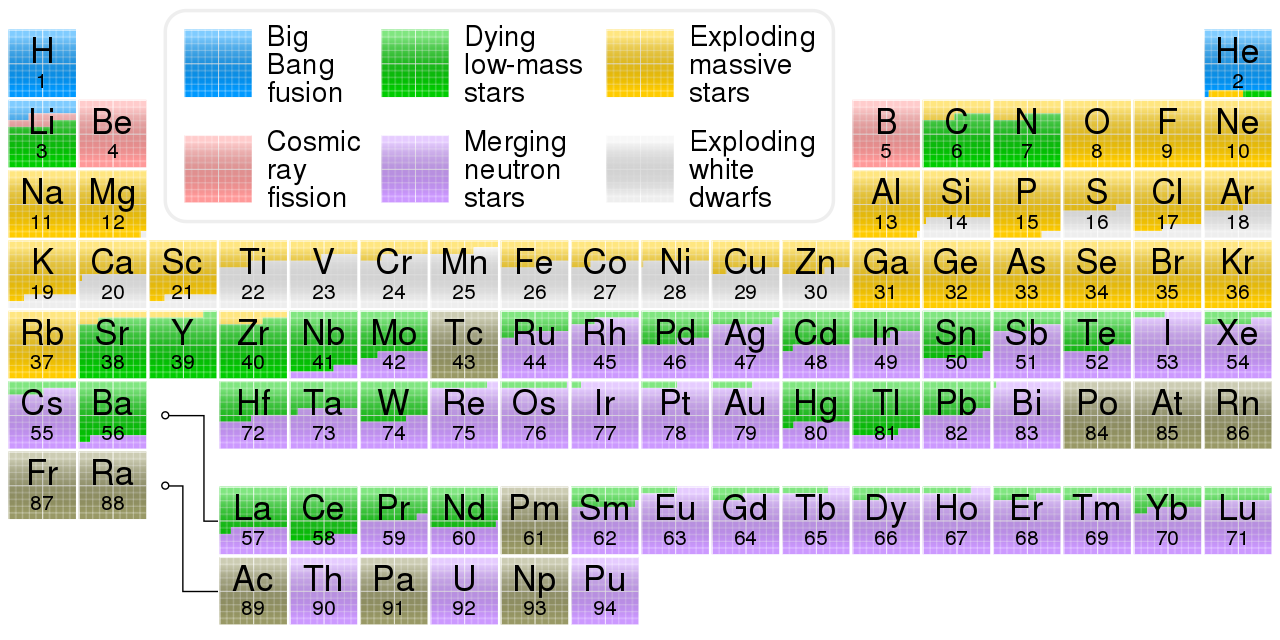 … Got a nickel?
Type 1a Supernova
White Dwarf Stars
 Remnants of small stars (after P.N.)
 Explode if mass > 1.4 Solar Masses
Binary Stars
 One white dwarf (evolved star)
 One red giant (dying star)
 white dwarf takes matter from giant …
Type 1a Supernova
White Dwarf Stars
 Remnants of small stars (after P.N.)
 Explode if mass > 1.4 Solar Masses
Binary Stars
 One white dwarf (evolved star)
 One red giant (dying star)
 white dwarf takes matter from giant …
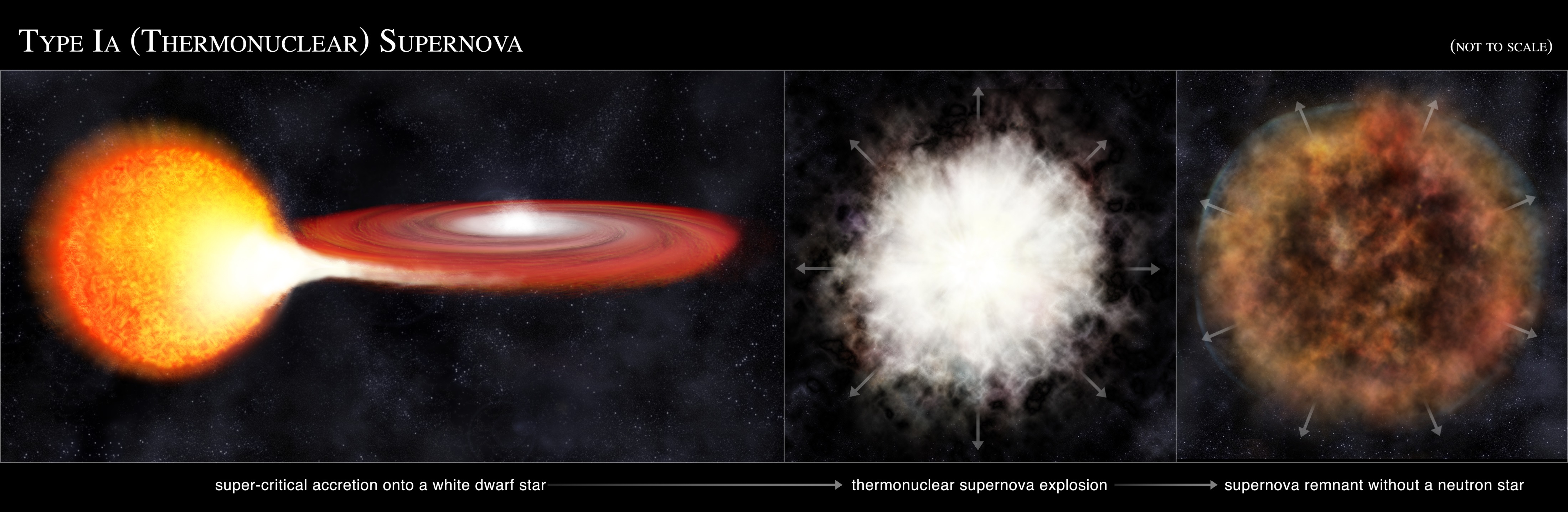 Type 1a Supernova
White Dwarf Stars
 Remnants of small stars (after P.N.)
 Explode if mass > 1.4 Solar Masses
Binary Stars
 One white dwarf (evolved star)
 One red giant (dying star)
 white dwarf takes matter from giant …
Type 1a Supernova
 Mass of WD goes over 1.4 Solar Masses
Type 1a Supernova
White Dwarf Stars
 Remnants of small stars (after P.N.)
 Explode if mass > 1.4 Solar Masses
Binary Stars
 One white dwarf (evolved star)
 One red giant (dying star)
 white dwarf takes matter from giant …
Type 1a Supernova
 Mass of WD goes over 1.4 Solar Masses
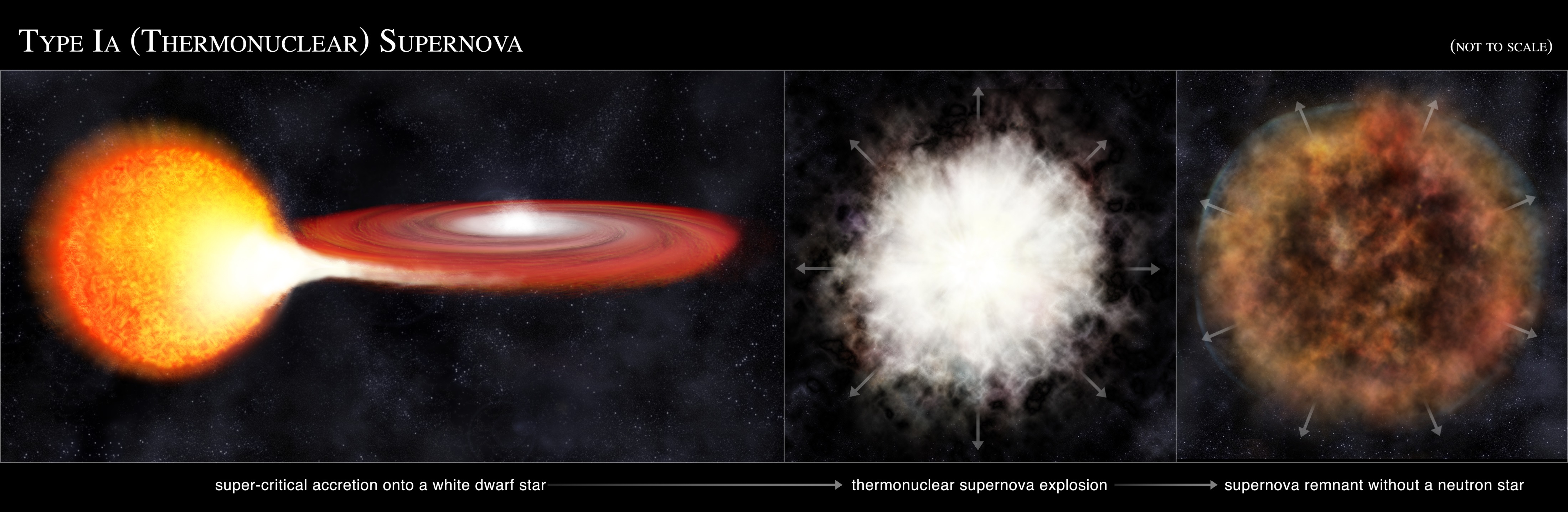 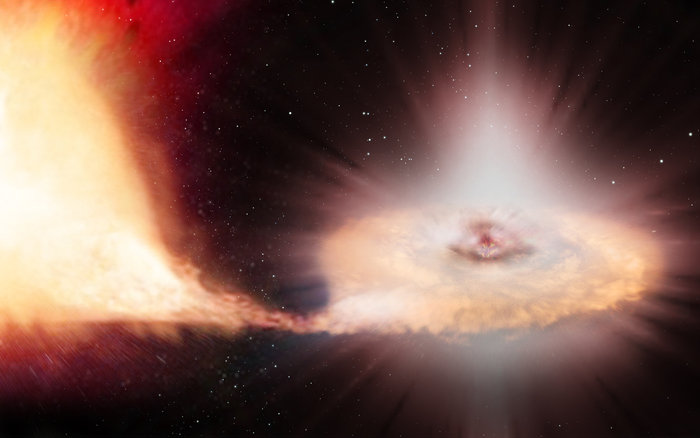 The iron in your blood,                                     carrying the oxygen (from a type 2 SN) to your brain was made in one of these!!
“… Bathe yourself in the ocean of matter; plunge into it where it is deepest and most violent; struggle in its currents and drink of its waters.
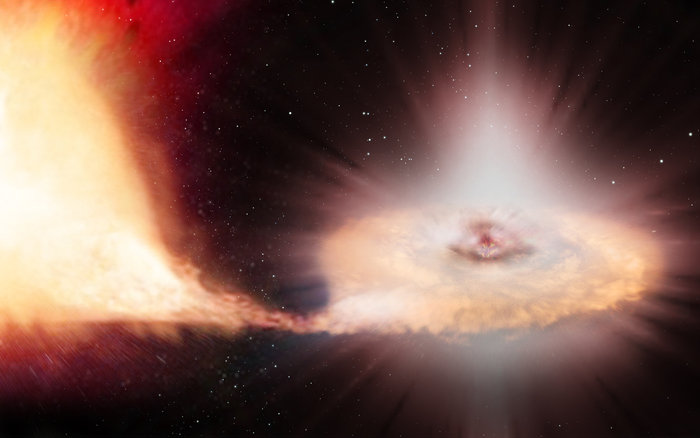 “For it cradled you long ago in your preconscious existence; and it is that ocean that will raise you up to God.”                                          - Teilhard de Chardin
Origins of the Elements
Elements from the BB & Exploding stars
… how are the heaviest elements made?
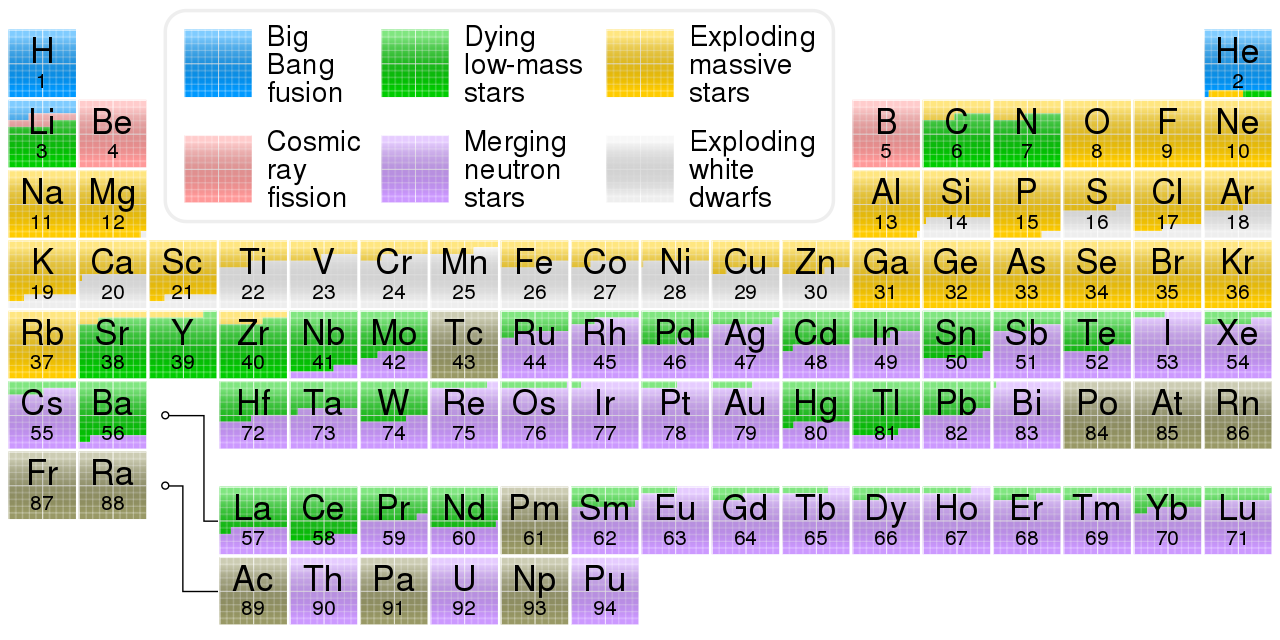 Origins of the Elements
Ag, I, Pt, Au, Th, U, Pu, …
 kilonovas … first observed in 2017!
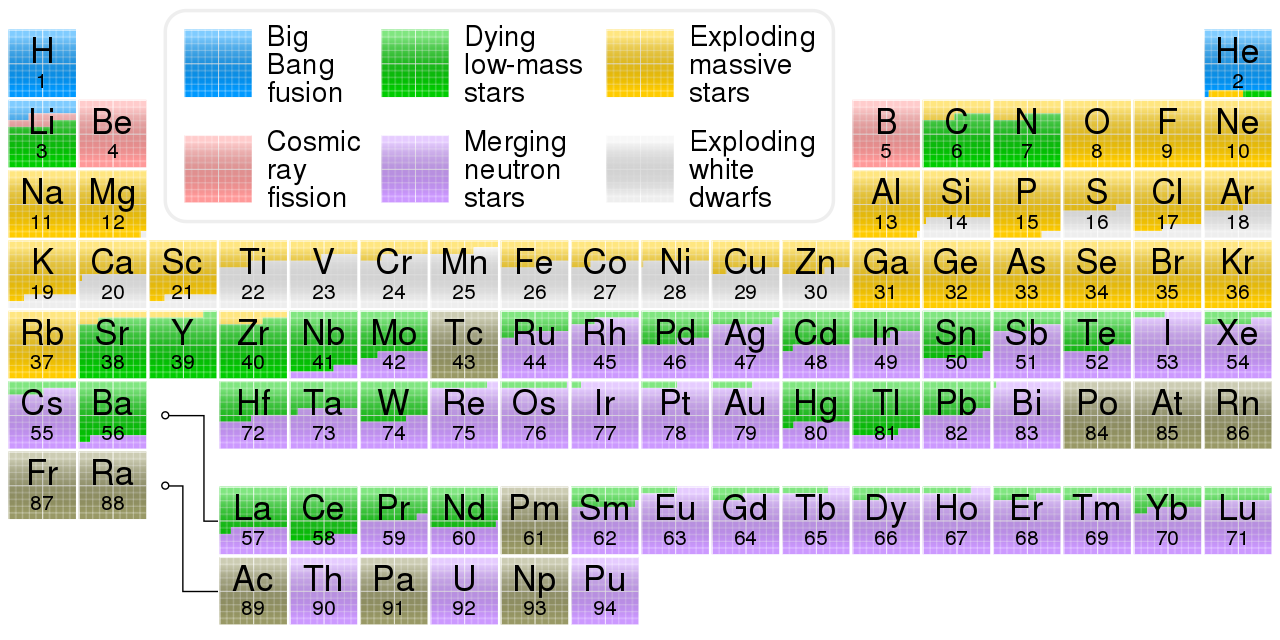 kilonovas
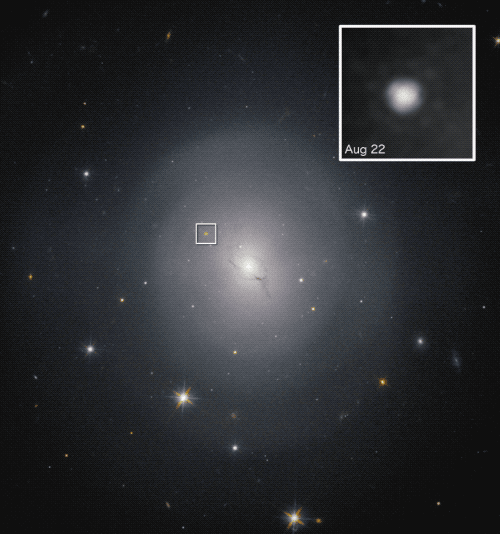 Observed on                                              August 17, 2017
 Faded in less              than six days                          
 NGC 4993
 130 million ly away
 This event occurred 75 million years before dinosaurs died out
kilonovas
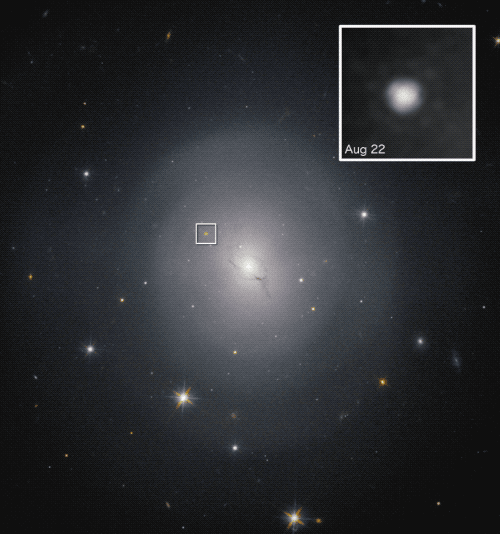 Observed in
 Gravity waves
 Gamma rays, 1.7 sec later
 70 more telescopes
 over months!
  Discovered cause …
 The cause had been predicted and was finally observed …
Animation of neutron star merger
kilonovas
All the gold, platinum,  and uranium in the solar system were likely produced
in a single                                kilonova 



about 80 million                       years before the solar system formed …
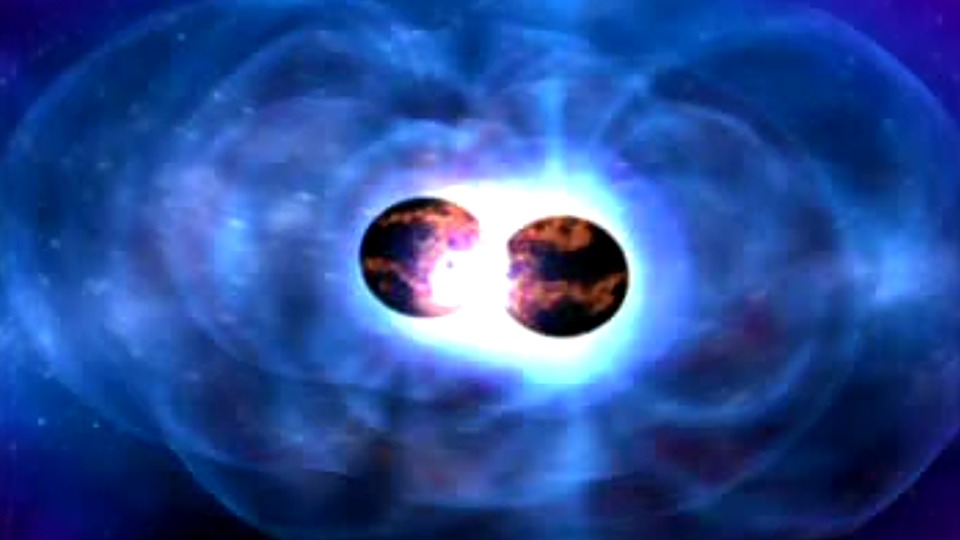 do you wear a gold ring?
God’s Blessings
“For the LORD your God is bringing you into a good land, a land with flowing streams… a land whose stones are iron and from whose hills you may mine copper. You shall eat your fill and bless the LORD your God for the good land that he has given you.”
Deuteronomy 8:7,9,10
God has given us the elements                 from  the deaths of stars …
Machines
Made of elements from planetary nebulae, supernovae, & kilonovae …
 ashes of stars that died before the sun was born
 one may have initiated the sun’s formation with shock waves
 Created by human minds,
 Created by human vision,
 Created by human toil …
Machines are not foreign to the universe!
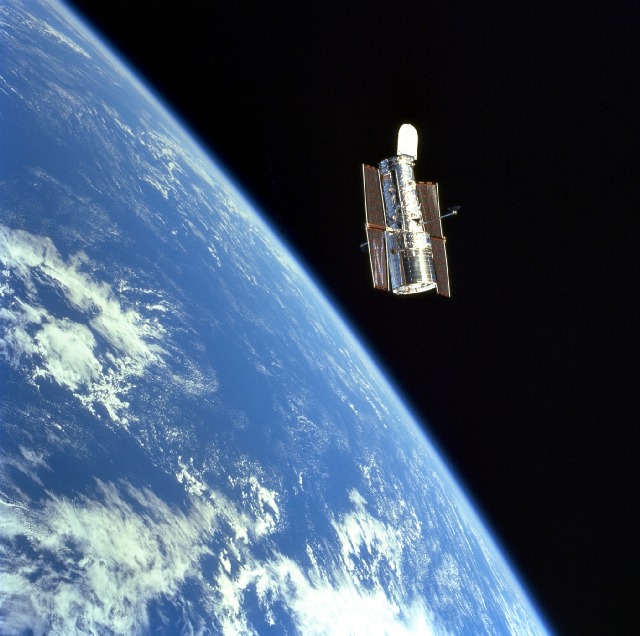 Machines Show Us The Universe: HST 2002
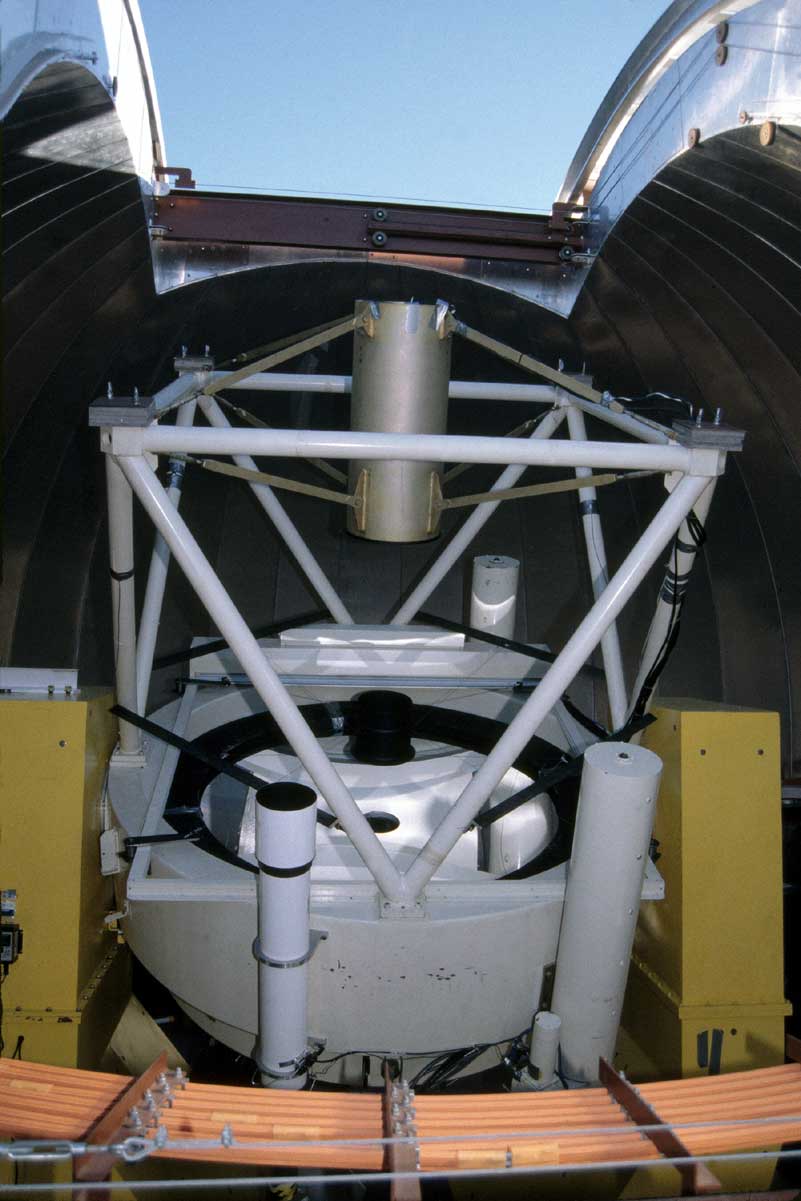 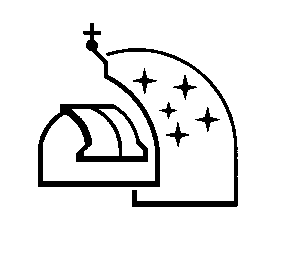 Vatican Advanced Technology Telescope
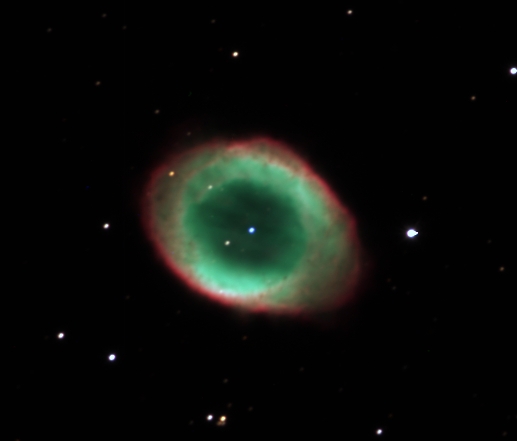 "Our scientific knowledge of the physical evolution of the universe, and our very limited knowledge of the origin of humans within it, might provide an opportunity to enrich our relationship to God as creator, if only we get loose of our idolatries.“
Dr. George Coyne, S. J., Director Emeritus
Machines
Bless our lives
 science
 healthcare
 I am alive because of machines testing and refrigerating blood
 transportation
 sanitation
 communication
But the blessings of machines can be hidden
Pollution Hides Blessings
Rochester
Thousand Islands
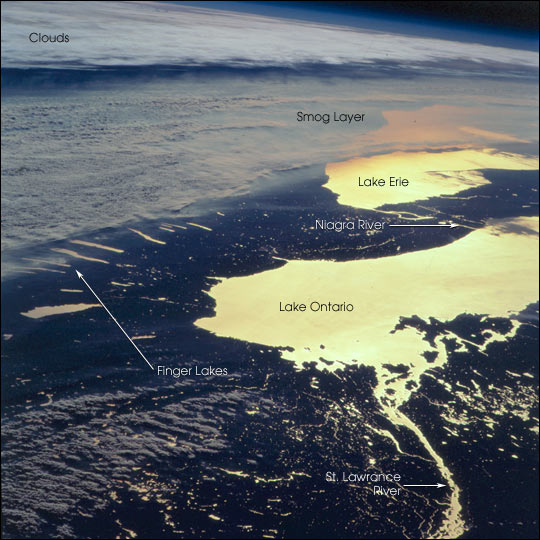 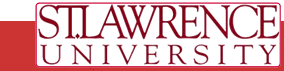 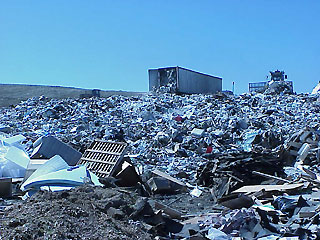 Denver, Colorado
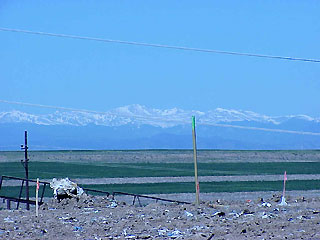 Mt. Evans
Dumps Hide Blessings
Arizona
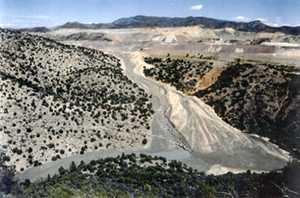 Mining Hide Blessings
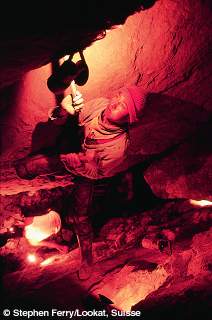 Bolivia
But Blessings Lurk
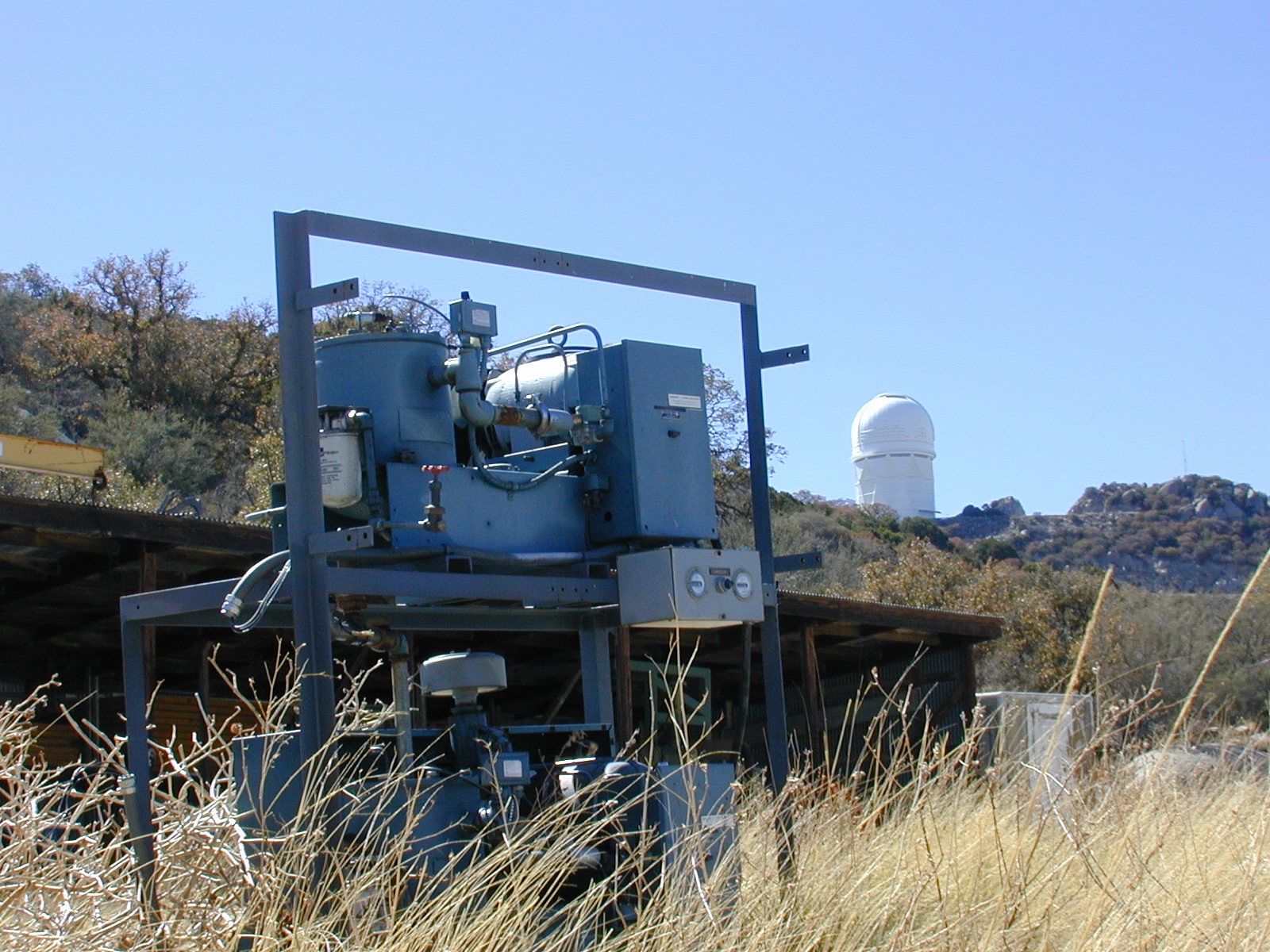 Behind the junk ...
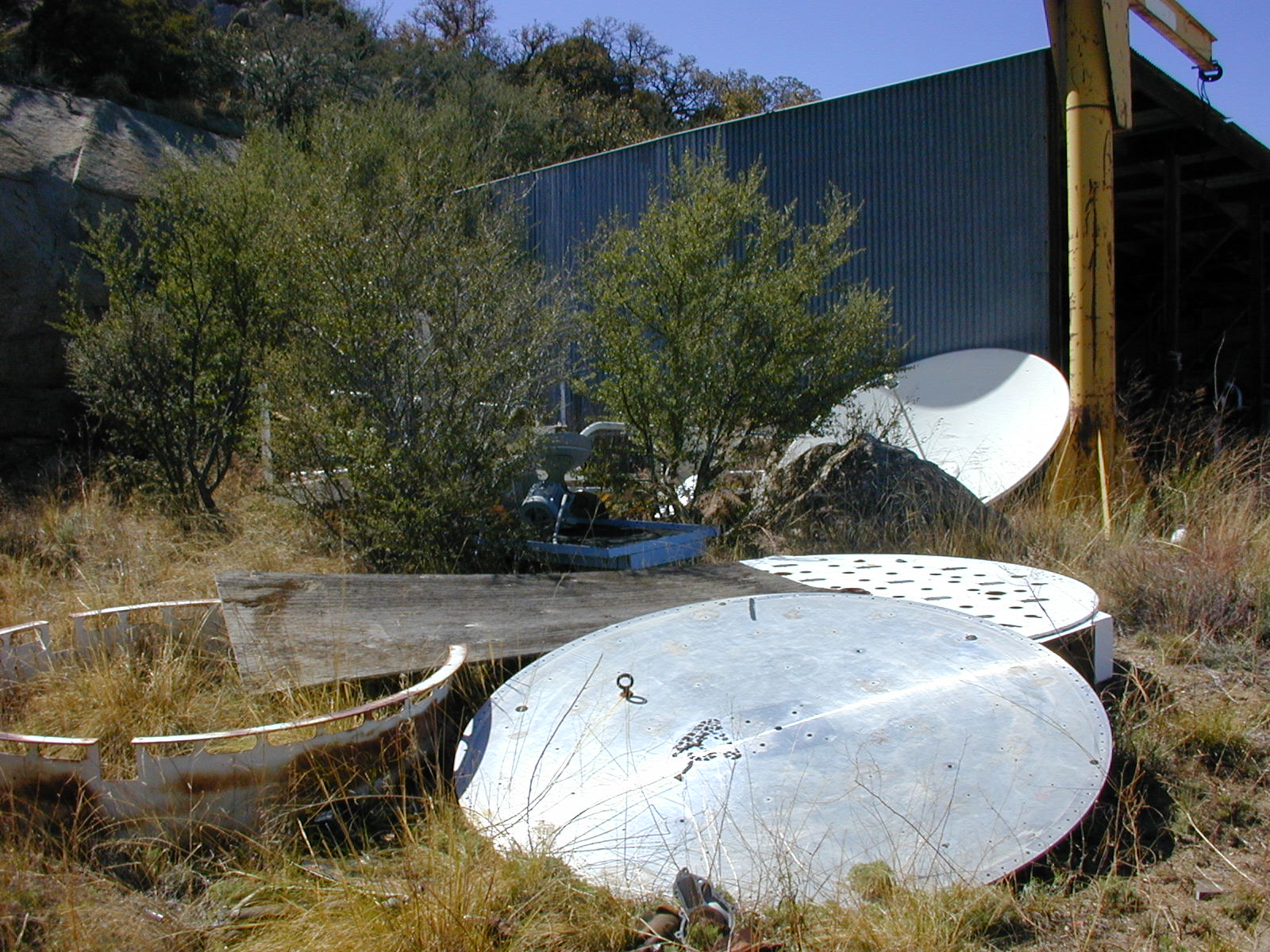 Within the junk …
Machines
Seen as evil …
“Our intellectual journals are full of gloomy tracts that depict a society debased by technology.  Our health is being ruined, … , our landscape despoiled, and our social institutions laid waste”
	Samuel Florman
Blaming Technology
Machines
Seen as evil …
“Atomism, or the machine model, reduces all living things to their most basic chemical compounds, so that we and all other organisms are “nothing but” the chemicals in our bodies.”
Sallie McFague
The Body of God
Seeing Machines Anew
Teilhard’s Christ …

“Glorious Lord Christ: The divine influence secretly diffused and active in the depths of matter…”
Is also diffused and active in machines!
Hymn To Matter
“Blessed be you, mighty matter, irresistible march of evolution, reality ever newborn; you who, by constantly shattering our mental categories, force us to go ever further and further in our pursuit of truth.
Didn’t the first smart phones               shatter our mental categories?
Hymn To Matter
“Blessed be you, universal matter, immeasurable time, boundless ether, triple abyss of stars and atoms and generations: you who by overflowing and dissolving our narrow standards of measurement reveal to us the dimensions of God.
Hymn To Matter
“Blessed be you, impenetrable matter: you who, interposed between our minds and the world of essences, cause us to languish with the desire to pierce through the seamless veil of phenomena.”
Teilhard de Chardin
Seeing Machines Anew
Can you find God in metals?
 Rusted Iron
 Radioactive Uranium?
Can you find God in machines?
 Junked cars
 Garbage trucks?
 Bulldozers?
Sit with God in machines …